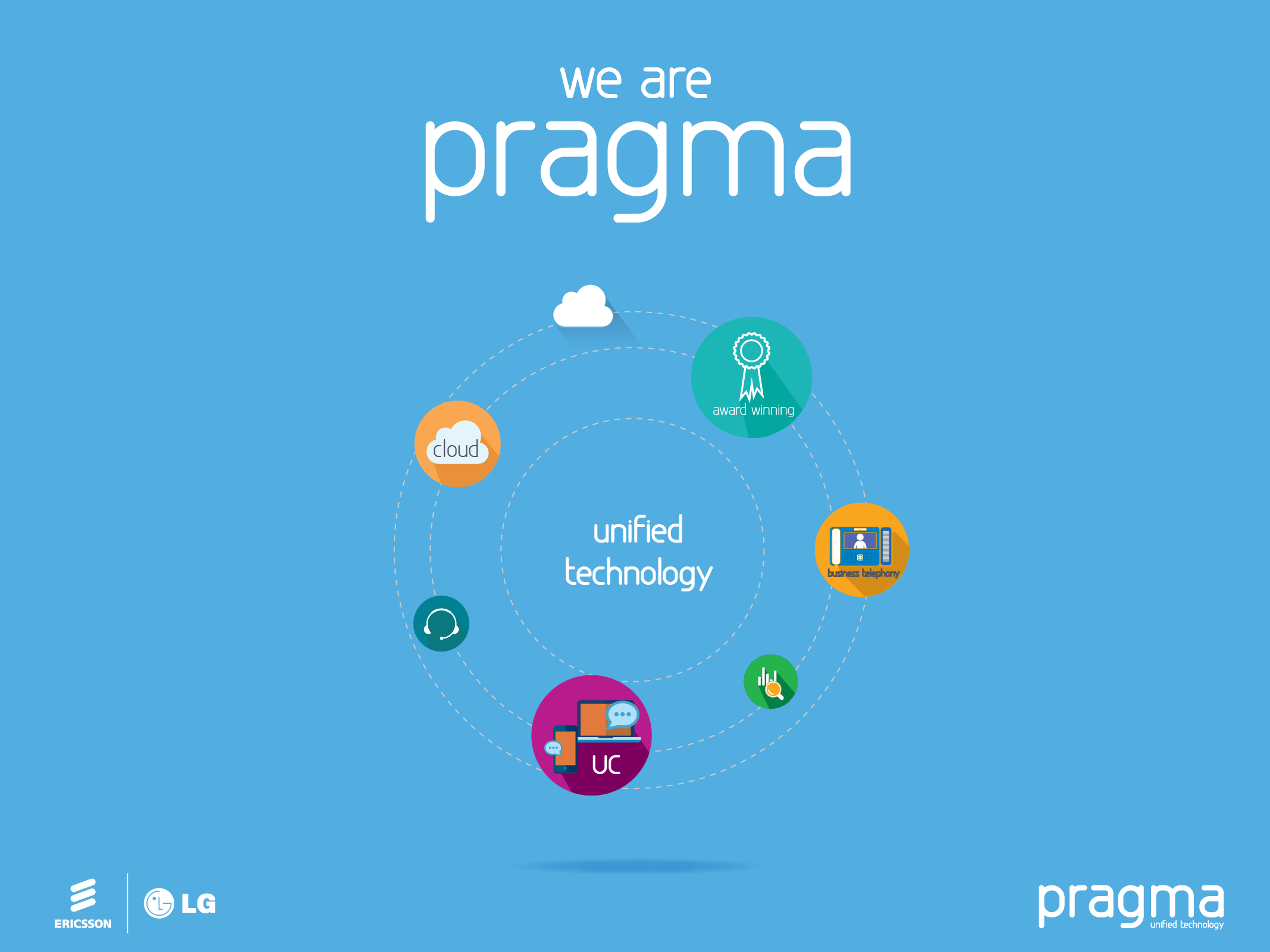 Configuring
TNET
LCM
Before Attempting to configure LCM for Cloud please make sure that you have attended one of the below courses.
LCM Cloud Training Course  
Cloud Advanced Course
LCM – Enable TNET
Enable TNET in the UCP
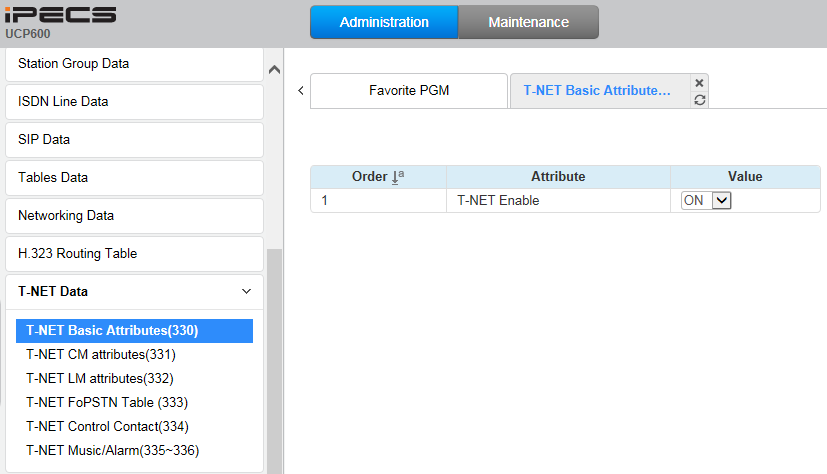 LCM -  CM Attributes
Register Enable  Select “CM” in CM Server Type  Enter “IPKTS Relay Public Representative IP Address” in IP Address
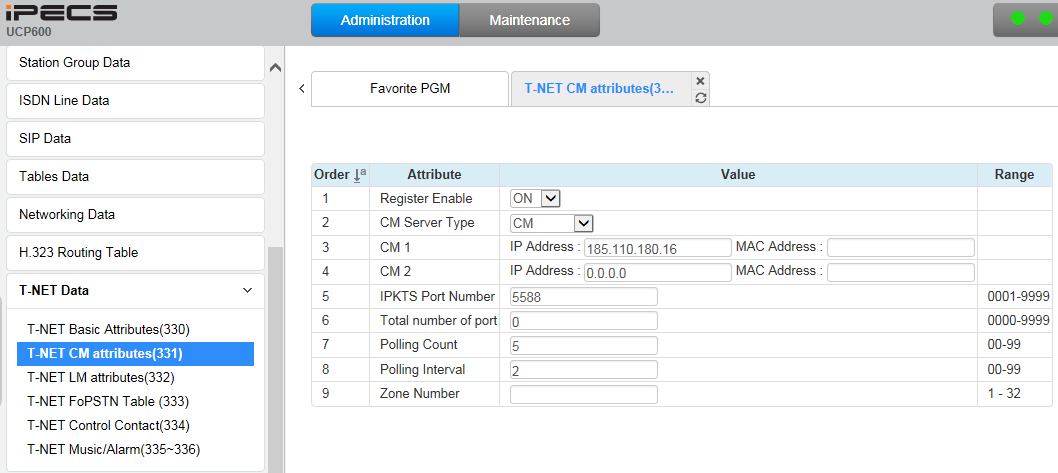 LCM – Registering Phones to LCM
Register Phones to the LCM system first(NOTE MAKE SURE THAT THE HANDSETS ARE SET TO REMOTE). 
When Phones are registered to LCM, make sure that gateway IP of the router(ie .10.10.10.1) is set to the phones.
 If not, set it on the phones.
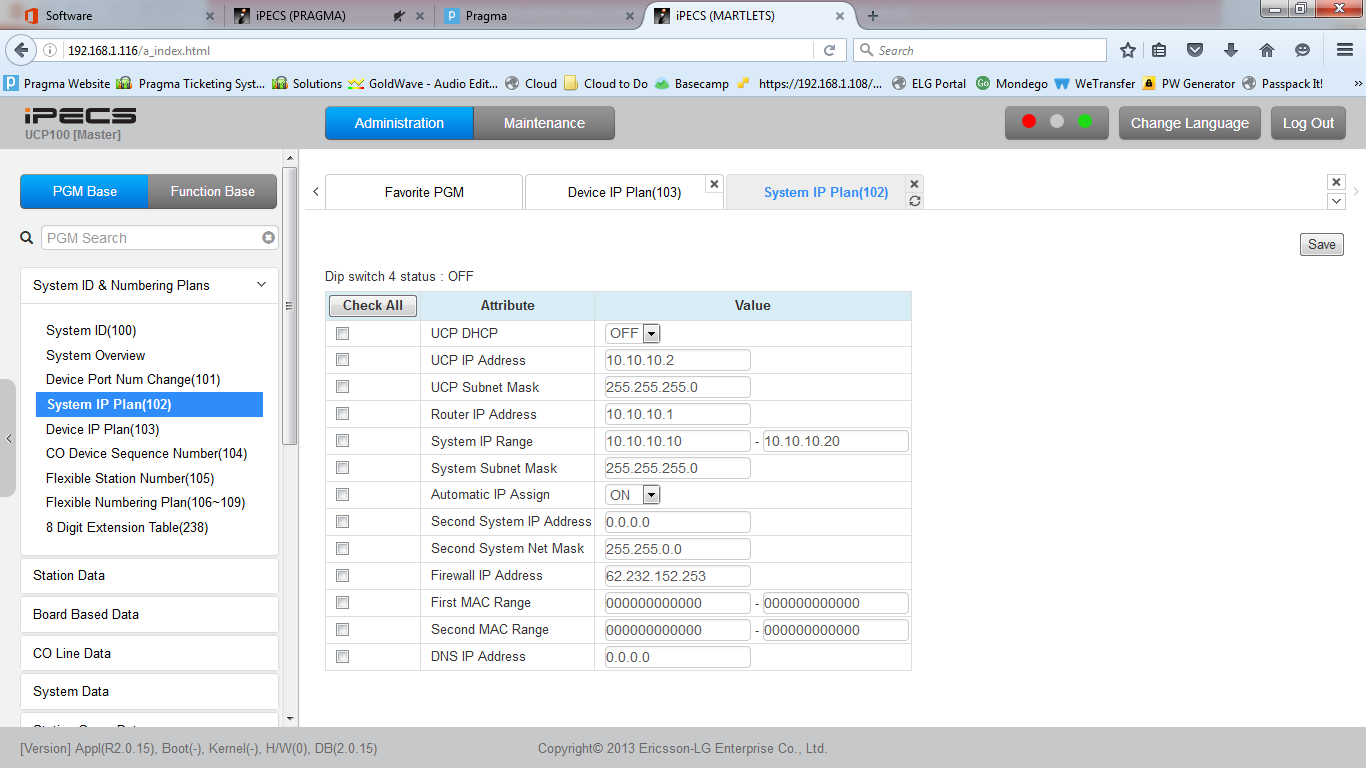 LCM – Registering Phones to LCM
In case that the LCM is located behind the NAT, enter Firewall IP Address.
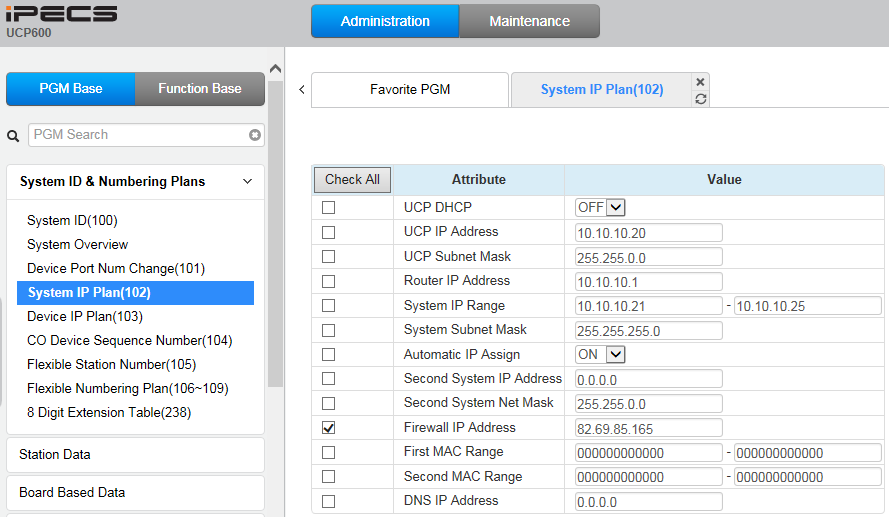 LCM – Enable TNET for Phones
Enable TNET for all phones to connect to the Cloud automatically when TNET connection is normal between LCM and Cloud.
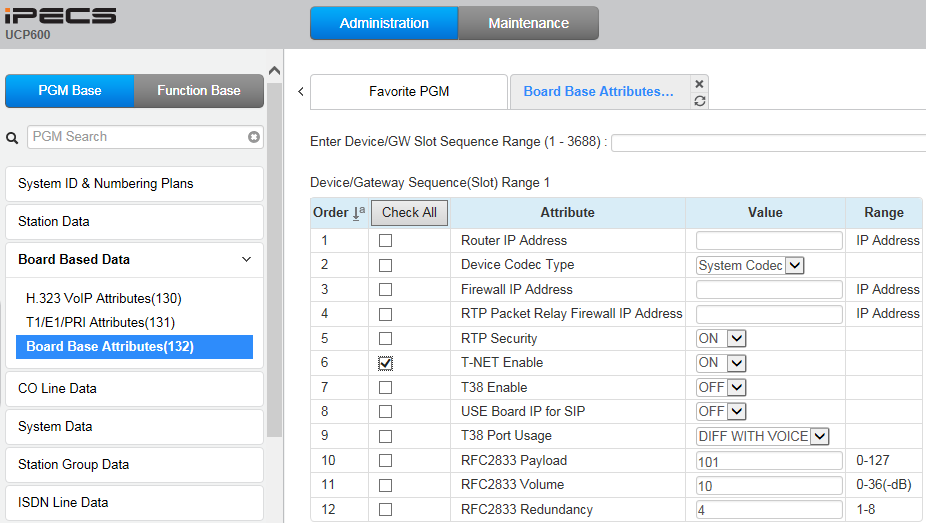 LCM – Users
Phones are normally connected to the UCP and this will then connect to Cloud 
And should be displayed as below in the UCP device
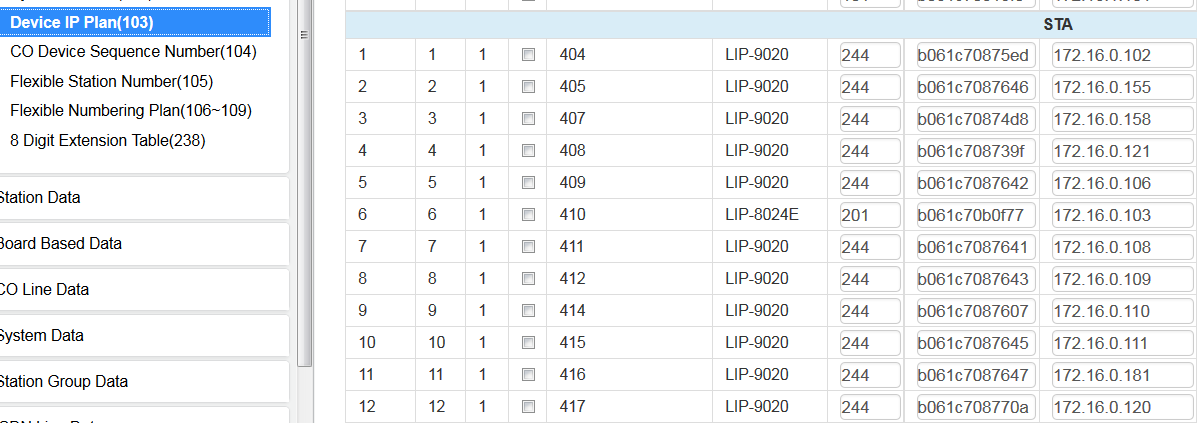 LCM – Users
Setup users on the cloud platform
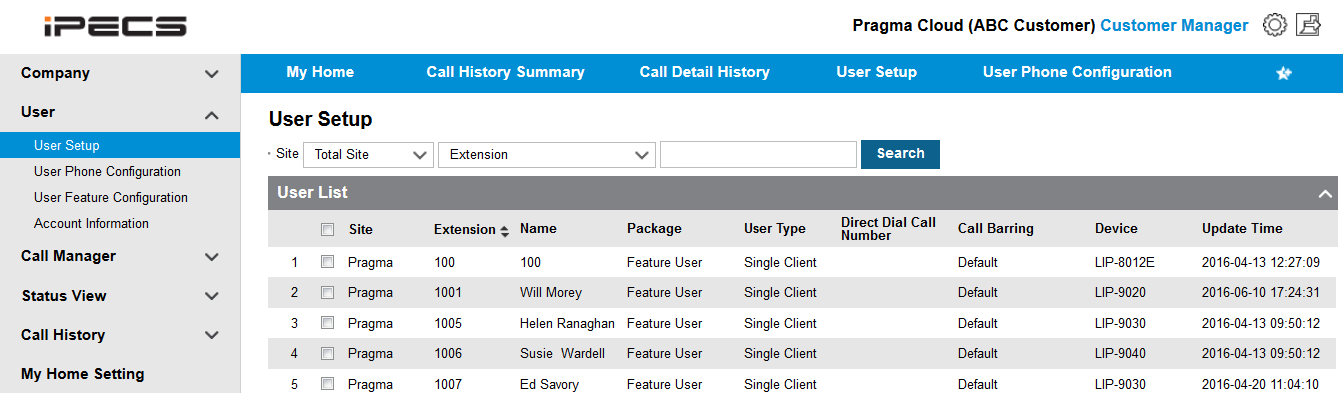 LCM – Tennant Prefix
Enter the customer tenant prefix in CM Prefix. (This will be provided by Pragma)
Select “With PREFIX” in CM Prefix Method.
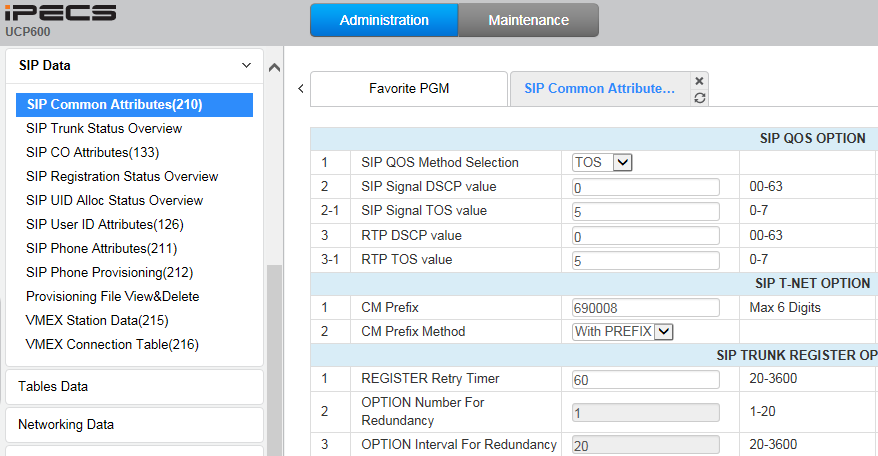 LCM – Station Authentication
Enter the Stations Authentication ID and Password that has been configured on the Cloud Portal
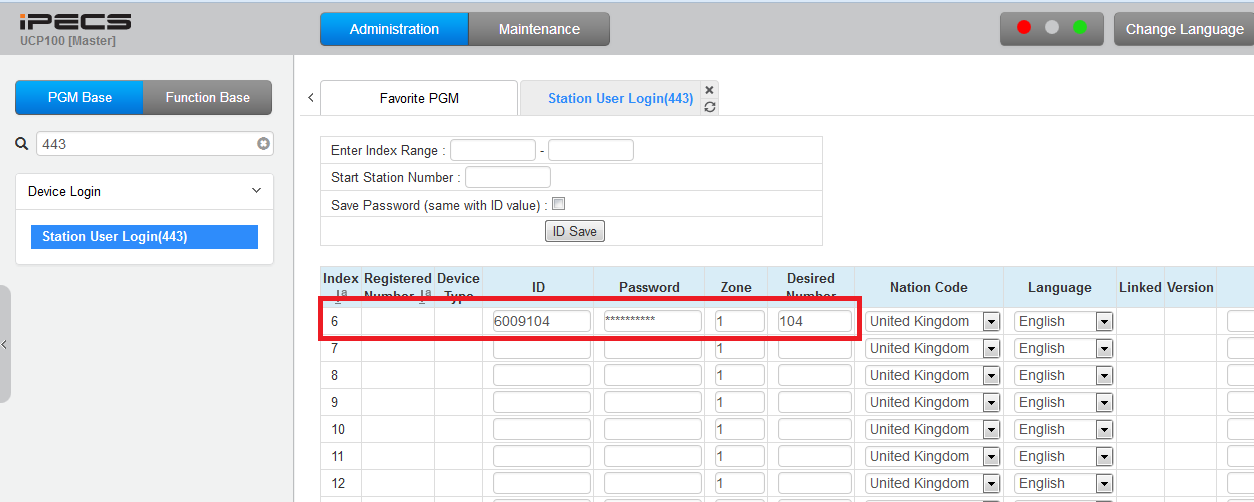 LCM – TNET
You will also need to enable T-NET for the handset
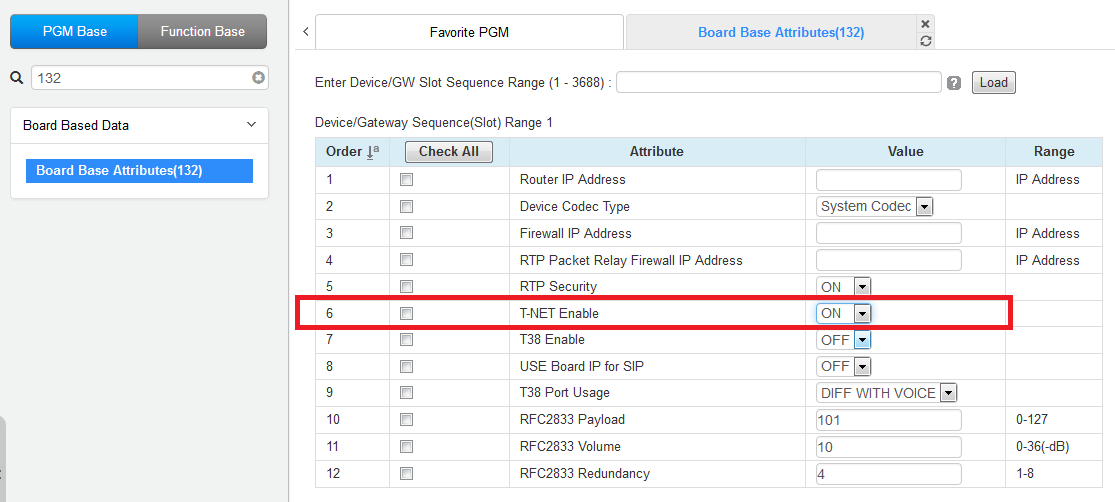 LCM – Complete
You will now see the below configuration in PGM103, as you can see the handsets are connected to the cloud platform Via T-NET
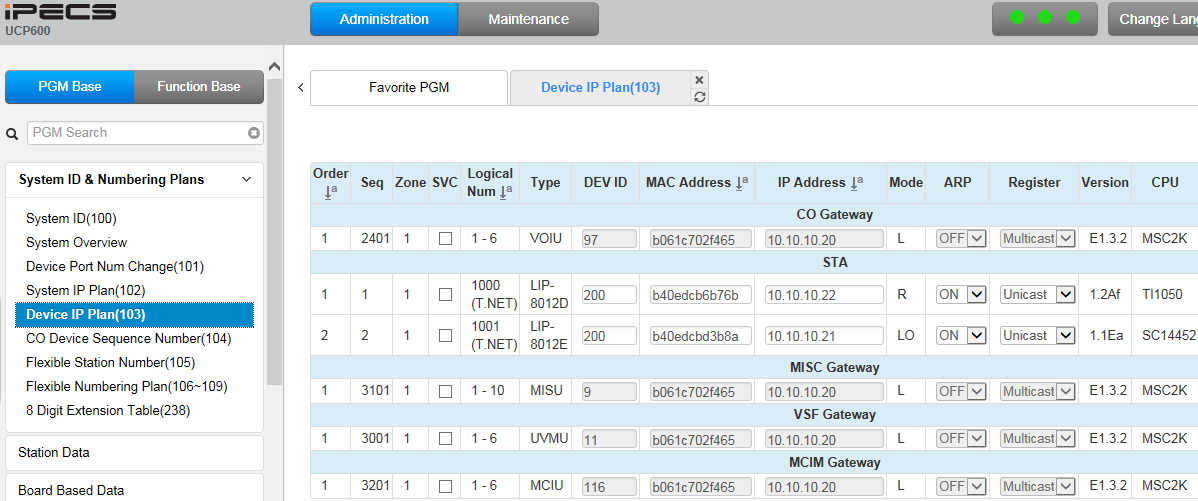 LCM – Trouble Shooting
If you have any issues with this please make sure that you have double checked the below.
Handset is set to remote
Correct IP and subnet are on the phone.
You have a Gateway Address on the handset.
Thanks for listening
Go to www.wearepragma.co.uk for more information